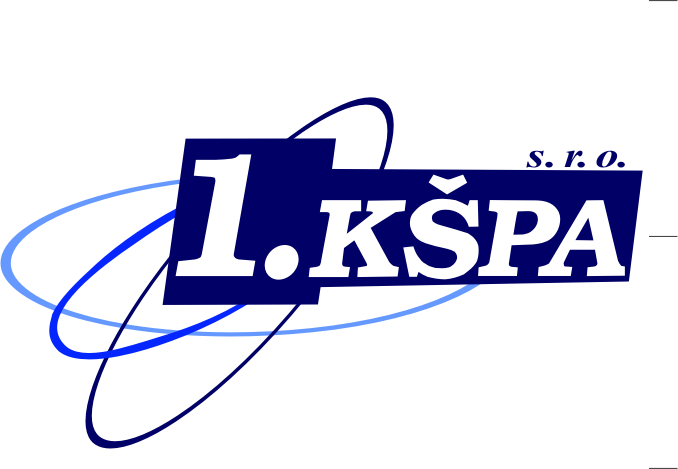 1. KŠPA Kladno, s. r. o., Holandská 2531, 272 01 Kladno, www.1kspa.cz
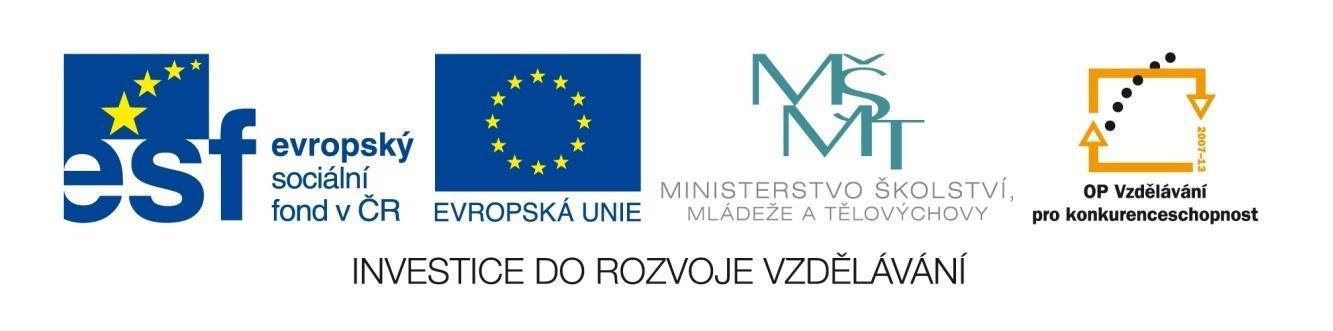 1
Tento výukový materiál vznikl v rámci Operačního programu Vzdělávání pro konkurenceschopnost
Logická organizace paměti
Tři hlavní části paměti:
 Konvenční  paměť
 Rezervovaná paměť
 Paměť nad 1 MB

Paměť používají 
 Aplikace
 Operační systém
 BIOS
 BIOSy  hardwarových zařízení
 uloženy adresy I/O
2
Konvenční paměť (0 – 640 KB)
Rozdělení na dvě části
Oblast vstupně/výstupních adres.
Oblast určenou pro práci programů.
Paměť I/O 
INTUP (vstup) a OUTPUT (výstup).
I/O adres, přes něž komunikuje PCU s okolím.
Pravidlo – dvě zařízení nemohou používat  stejné adresy.
Paměť pro programy
Začíná nad 1 KB akončí 640 KB.
nemá význam pro 32 bit aplikace pro Windows.
platná pro 16 bit aplikace pro MS DOS.
rezidentní programy (souborové manažery, antivirové programy).
Ovládače zařízení ( HW zařízení - pro CD, lepší správa paměti).
3
Rezervovaná paměť
Od 640 KB – 1MB
Určená pro technické prostředky počítače.
V paměti neumějí pracovat žádné programy.
Prostor pro práci grafické karty .
Systémový BIOS.
Prostor pro práci BIOSu rozšiřujících deskách.
UMA (Upper Memory Access) 
volný prostor v rezervované paměti.
Velikost závisí na počtu instalovaných rozšiřujících karet.
úspora konvenční paměti.
4
Rezervovaná paměť (640 – 1024 KB)
Správce zařízení: tento počítač –vlastnosti – správce
zařízení
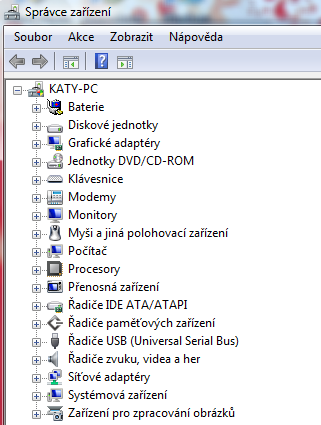 5
Paměť nad 1 MB
Netýká se Windows a dnešních aplikací
Programy DOSu – paměť nad 1024 KB mohly paměť využívat pomocí tzv. paměťových manažerů
Dva principy :
Stránkový manažer (EMM, EMS).
Nestránkový manažer (XMM, XMS).
6
Práce s pamětí Windows
Operační systém používá
určité technologie: 
MULTITASKING
Zpracování více programů najednou 
Přepínání mezi programy
Způsoby přidělení času
Kooperativní
Preemptivní
Vyladění výkonu
(Vlastnosti systému: tento počítač, vlastnosti , upřesnit)
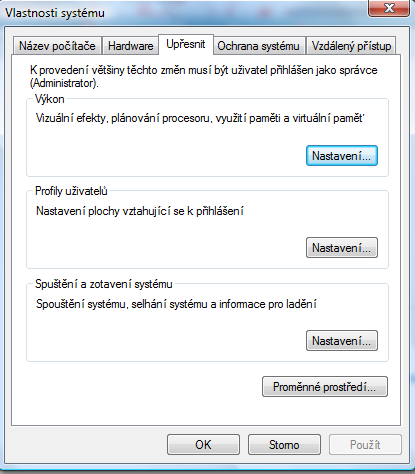 7
Sledování paměti operačního systému
Nedostatek paměti – zpomalení OS
Stránkovací prostor 
přesun momentálně nepotřebných dat z RAM na HD
soubor jinak nazýváme Swapovací soubor nebo virtuální paměť.
skrytý soubor pagefile.sys  (1,5 násobek RAM – WXP,3 násobek RAM – W7)

Virtuální paměť: tento počítač -
Vlastnosti - upřesnit – výkon
(tlačítko nastavení) – upřesnit –
virtuální paměť (změnit)
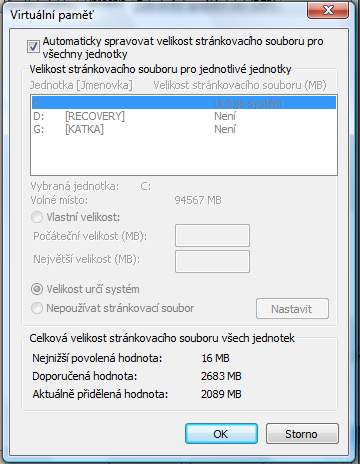 8
Sledování paměti ve Windows
Ctrl + Alt + Delete – správce úloh
Fyzická paměť
Celkem = velikost operační paměti
K dispozici = volná paměť
Mezipaměť = pro naposledy použité dokumenty a SW
Paměť jádra
Celkem = velikost paměti pro obsazení OS
Stránkování = množství paměti jader
Nestránkováno = velikost rezidentní paměti
Využití paměti
Celkem = právě přidělená paměť OS a programů
Mez = maximální hodnota paměti
Špička = kolik bylo nejvíce obsazeno
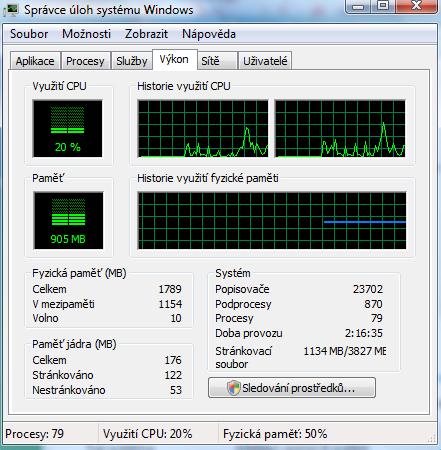 9
Použité zdroje
HORÁK, Jaroslav. Hardware učebnice pro pokročilé. Brno: Computer Press, a.s., 2007, ISBN 978-80-251-1741-5. 
Pokud není uvedena citace, jsou obrázky vlastní tvorby
Materiály jsou určeny pro bezplatné používání pro potřeby výuky a vzdělávání na všech typech škol a školských zařízení. Jakékoli další využití podléhá autorskému zákonu.
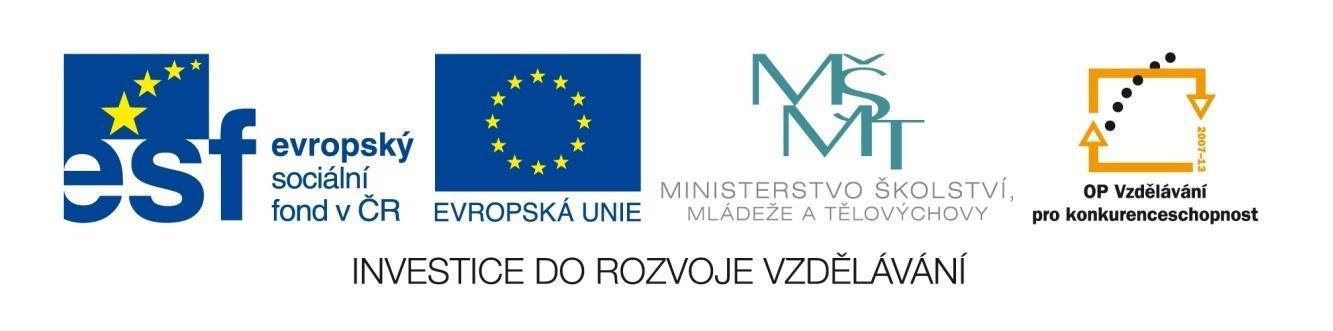 10